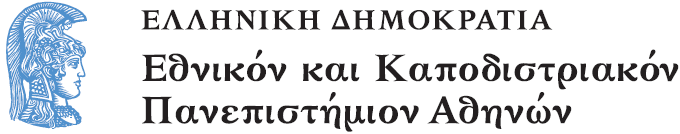 Το Εικονογραφημένο Βιβλίο στην Προσχολική Εκπαίδευση
Ενότητα 6.1: Μεταμυθοπλασία

Αγγελική Γιαννικοπούλου
Τμήμα Εκπαίδευσης και Αγωγής στην Προσχολική Ηλικία (ΤΕΑΠΗ)
Διδακτική Πρακτική
Διδακτική πρακτική: Ευγενία Γρυπάρη.
Βιβλίο: Herve Tullet, Ένα βιβλίο χωρίς τίτλο/ Μετάφραση: Θεόφιλος Μπαχτσεβάνης/ Εκδόσεις: Νεφέλη/ Απρίλιος 2014.
Θέμα: Θέμα: Μεταμυθοπλασία. 
Ιστορίες ‘υπό κατασκευή’.
Ιστορίες που συμμετέχουν ως ενδοκειμενικοί ήρωες και οι εξωκειμενικοί παράγοντες (συγγραφέας, αναγνώστης).
[1]
Λίγα λόγια για το βιβλίο
Το βιβλίο αυτό δεν έχει ακόμη γραφτεί κανονικά! Έχει ήρωες (που είναι ακόμη σκίτσα) κι έναν συγγραφέα (Σσσ! Δουλεύει πυρετωδώς). Μια νεράιδα, ένα γουρουνάκι, κάμποσα χρώματα, ο απαραίτητος κακός, και η ιστορία μπορεί να αρχίσει. Τα συστατικά είναι απλά όπως και η στόχευση: τα παιδιά θα μπουν στο παιχνίδι της κατασκευής μιας ιστορίας. Θα βρεθούν στο σημείο μηδέν, προτού η σελίδα πάρει την τελική της μορφή. Ένα εξαιρετικό βιβλίο του Έρβε Τυλλέ γεμάτος εκπλήξεις!
Δίνοντας ένα τίτλο (1/2)
Αν το «Βιβλίο χωρίς τίτλο» είχε τίτλο, ποιος θα ήταν;
Φτιάχνουμε ένα νέο εξώφυλλο, που φιλοξενεί το νέο μας τίτλο.
«Το βιβλίο που μιλούσε» 
«Το βιβλίο που μας χαιρετάει»
«Το ζωντανό βιβλίο»
«Το βιβλίο που δεν είναι ακόμα έτοιμο» 
«Το βιβλίο με τη βαρετή ιστορία» 
«Το βιβλίο με το στρογγυλό τέρας που θέλει να μας φάει»
«Το μαγικό βιβλίο»
Δίνοντας ένα τίτλο (2/2)
Τα παιδιά δείχνουν ότι το βιβλίο δεν είναι ακόμη έτοιμο κυρίως στις ζωγραφιές τους, όπου άλλοτε είναι μισές και άλλοτε έχουν προστεθεί μουντζούρες.
Ο συγγραφέας μέσα στο βιβλίο
Την προσοχή των παιδιών τραβούν οι εικόνες που απεικονίζουν το συγγραφέα να συμμετέχει στην ιστορία. 
Παρατηρούν ότι είναι πραγματικός: «Οι άλλοι είναι ζωγραφισμένοι. Αυτός έχει τη φωτογραφία του και ζωγραφιά»
[2]
Θα μπορούσε και ο αναγνώστης να μπει μέσα στο βιβλίο;
Τα παιδιά θεωρούν ότι ειδικά σε αυτό το βιβλίο, δεν είναι απίθανο να εισβάλει και ο αναγνώστης. 
Και πραγματικά θα ήθελαν και εκείνα να μπουν μέσα στο βιβλίο. Τουλάχιστον μέχρι να ετοιμαστεί… 
Διαλέγουν την κατάλληλη σκηνή. Θα προτιμούσαν στο τέλος, όταν οι ήρωες ήσυχοι ότι κανείς δεν θα ανοίξει πλέον το βιβλίο ώσπου να ετοιμαστεί, αρχίζουν το παιχνίδι.
Ο αναγνώστης μέσα στο βιβλίο (1/4)
Επειδή και τα παιδιά-αναγνώστες, όπως και ο συγγραφέας είναι πραγματικά πρόσωπα, θα μπουν στο βιβλίο με τον ίδιο τρόπο που μπήκε και αυτός:  με μια εικόνα μείξη φωτογραφίας και ζωγραφικής.
[3]
Ο αναγνώστης μέσα στο βιβλίο (2/4)
Πάνω σε χαρτιά που θυμίζουν σελίδες, τα παιδιά-αναγνώστες κολλούν τη φωτογραφία τους. Μετά συμπληρώνουν την εικόνα τους  με ζωγραφική σε πόζες παιχνιδιού.
Ο αναγνώστης μέσα στο βιβλίο (3/4)
Τοποθετούν τη δική τους σελίδα ακριβώς στην προέκταση της τελευταίας σελίδας. Τώρα στην ερώτηση του βιβλίου «Παίζουμε;» τα παιδιά απαντούν: «Παίζουμε».
Πλέον μαζί με τους ήρωες παίζουν και οι αναγνώστες.
Ο αναγνώστης μέσα στο βιβλίο (4/4)
Χρηματοδότηση
Το παρόν εκπαιδευτικό υλικό έχει αναπτυχθεί στo πλαίσιo του εκπαιδευτικού έργου του διδάσκοντα.
Το έργο «Ανοικτά Ακαδημαϊκά Μαθήματα στο Πανεπιστήμιο Αθηνών» έχει χρηματοδοτήσει μόνο την αναδιαμόρφωση του εκπαιδευτικού υλικού. 
Το έργο υλοποιείται στο πλαίσιο του Επιχειρησιακού Προγράμματος «Εκπαίδευση και Δια Βίου Μάθηση» και συγχρηματοδοτείται από την Ευρωπαϊκή Ένωση (Ευρωπαϊκό Κοινωνικό Ταμείο) και από εθνικούς πόρους.
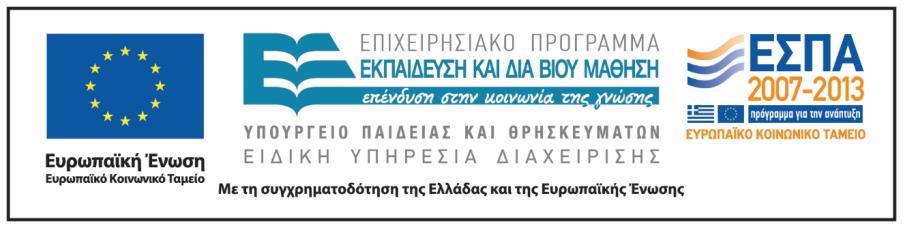 Σημειώματα
Σημείωμα Ιστορικού Εκδόσεων Έργου
Το παρόν έργο αποτελεί την έκδοση 1.0.
Σημείωμα Αναφοράς
Copyright Εθνικόν και Καποδιστριακόν Πανεπιστήμιον Αθηνών, Αγγελική Γιαννικοπούλου 2016. Ευγενία Γρυπάρη, Αγγελική Γιαννικοπούλου. «Το Εικονογραφημένο Βιβλίο στην Προσχολική Εκπαίδευση. Μεταμυθοπλασία. Ένα βιβλίο χωρίς τίτλο.». Έκδοση: 1.0. Αθήνα 2016. Διαθέσιμο από τη δικτυακή διεύθυνση: http://opencourses.uoa.gr/courses/ECD5/.
Σημείωμα Αδειοδότησης
Το παρόν υλικό διατίθεται με τους όρους της άδειας χρήσης Creative Commons Αναφορά, Μη Εμπορική Χρήση Παρόμοια Διανομή 4.0 [1] ή μεταγενέστερη, Διεθνής Έκδοση. Εξαιρούνται τα αυτοτελή έργα τρίτων π.χ. φωτογραφίες, διαγράμματα κ.λπ.,  τα οποία εμπεριέχονται σε αυτό και τα οποία αναφέρονται μαζί με τους όρους χρήσης τους στο «Σημείωμα Χρήσης Έργων Τρίτων».
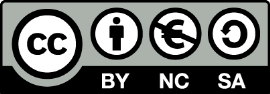 [1] http://creativecommons.org/licenses/by-nc-sa/4.0/ 

Ως Μη Εμπορική ορίζεται η χρήση:
που δεν περιλαμβάνει άμεσο ή έμμεσο οικονομικό όφελος από τη χρήση του έργου, για τον διανομέα του έργου και αδειοδόχο.
που δεν περιλαμβάνει οικονομική συναλλαγή ως προϋπόθεση για τη χρήση ή πρόσβαση στο έργο.
που δεν προσπορίζει στον διανομέα του έργου και αδειοδόχο έμμεσο οικονομικό όφελος (π.χ. διαφημίσεις) από την προβολή του έργου σε διαδικτυακό τόπο.

Ο δικαιούχος μπορεί να παρέχει στον αδειοδόχο ξεχωριστή άδεια να χρησιμοποιεί το έργο για εμπορική χρήση, εφόσον αυτό του ζητηθεί.
Διατήρηση Σημειωμάτων
Οποιαδήποτε αναπαραγωγή ή διασκευή του υλικού θα πρέπει να συμπεριλαμβάνει:
το Σημείωμα Αναφοράς,
το Σημείωμα Αδειοδότησης,
τη δήλωση Διατήρησης Σημειωμάτων,
το Σημείωμα Χρήσης Έργων Τρίτων (εφόσον υπάρχει),
μαζί με τους συνοδευτικούς υπερσυνδέσμους.
Σημείωμα Χρήσης Έργων Τρίτων
Το Έργο αυτό κάνει χρήση των ακόλουθων έργων:
Εικόνα 1, 2, 3: Εξώφυλλο και σελίδες του βιβλίου « Ένα βιβλίο χωρίς τίτλο» / Hervé Tullet · μετάφραση Θεόφιλος Μπαχτσεβάνης. - Αθήνα : Νεφέλη, 2014.